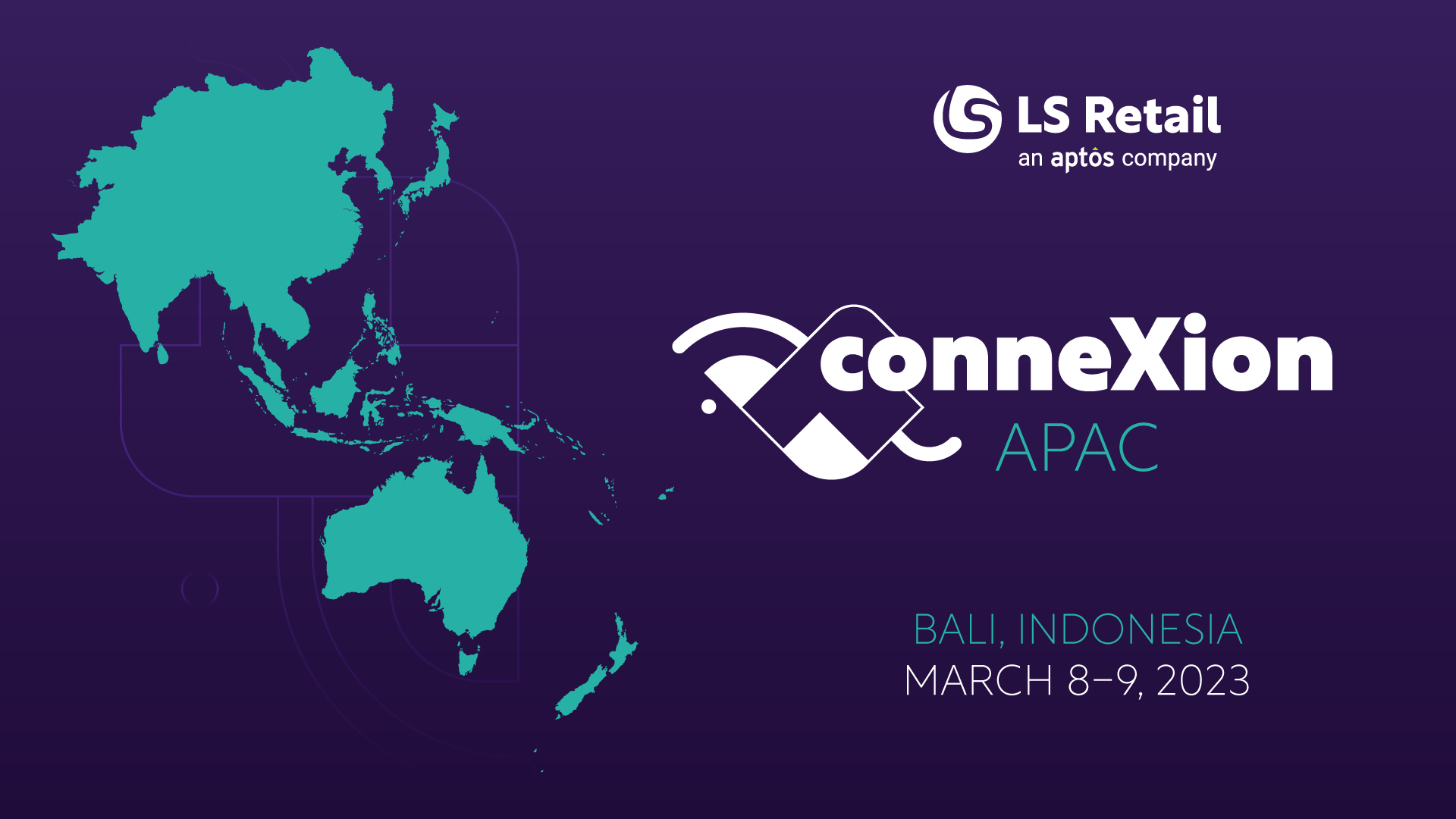 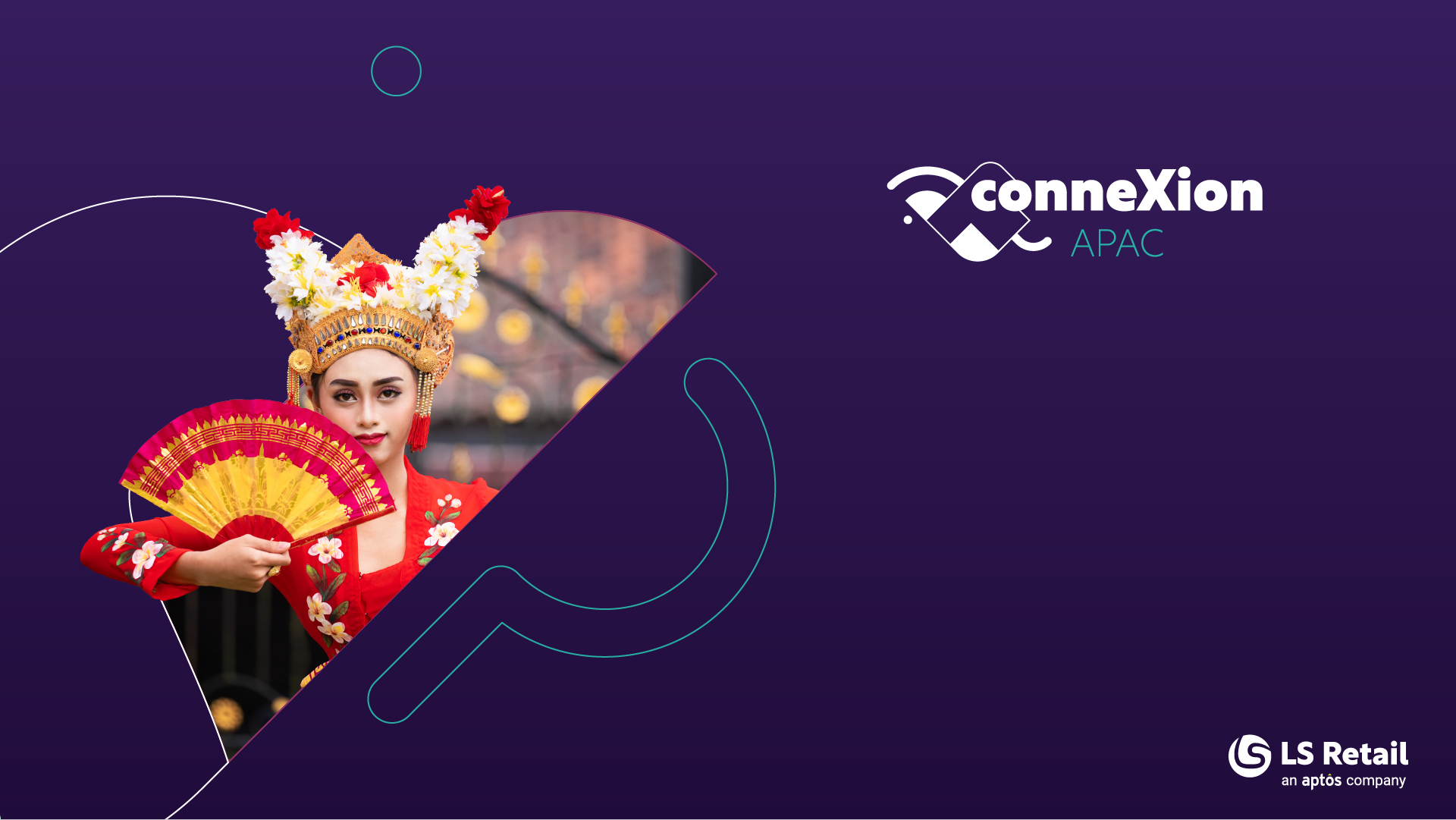 Effective engagement with Partner Support and Consulting
Krist Tee
Project Manager
Objective
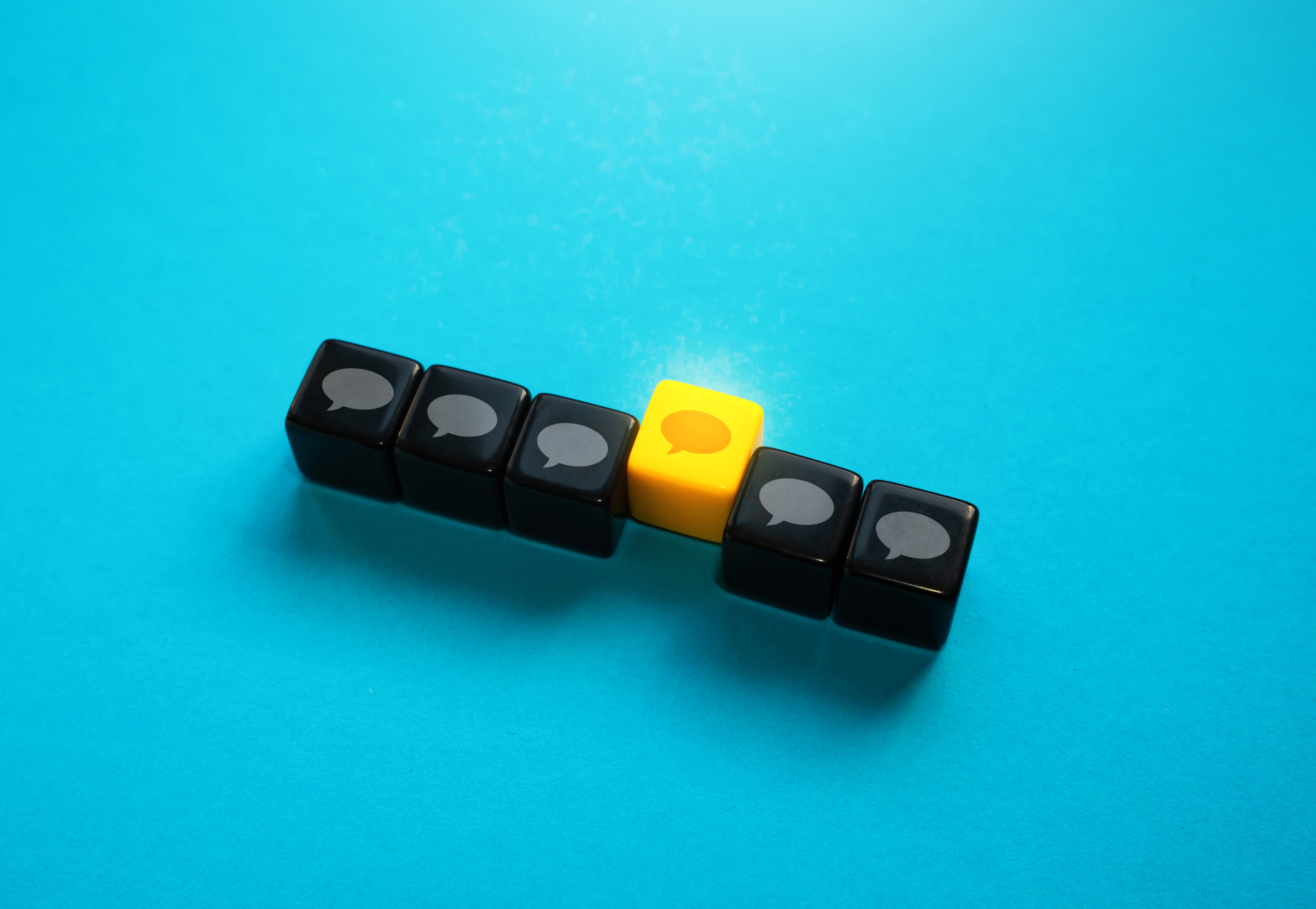 Awareness of Product Support and Consulting practice
Collaboration of Partner, Customer and Principal
Agenda
Challenges
Decision
Partner Support
Consulting
Support Access & Support Notes
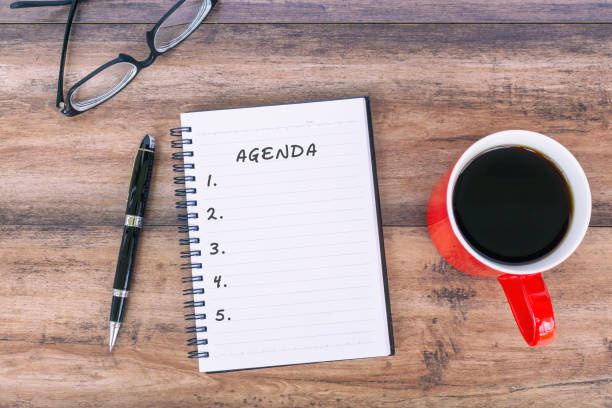 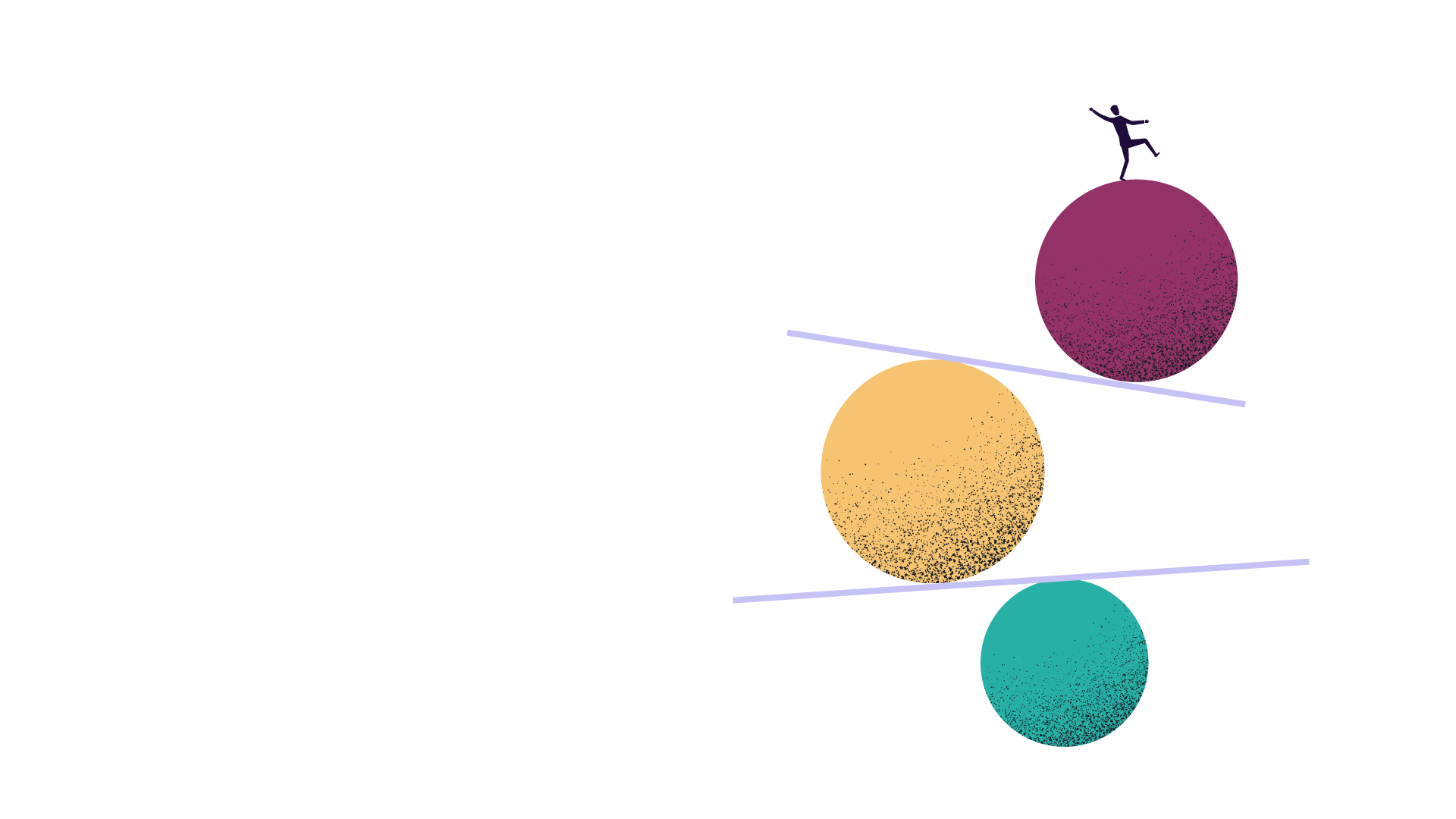 Challenges
Engagement Challenge
Who best to handled  Request 

Factors
Time Urgency
Resource Capacity
Value Proposition (Project or Product)
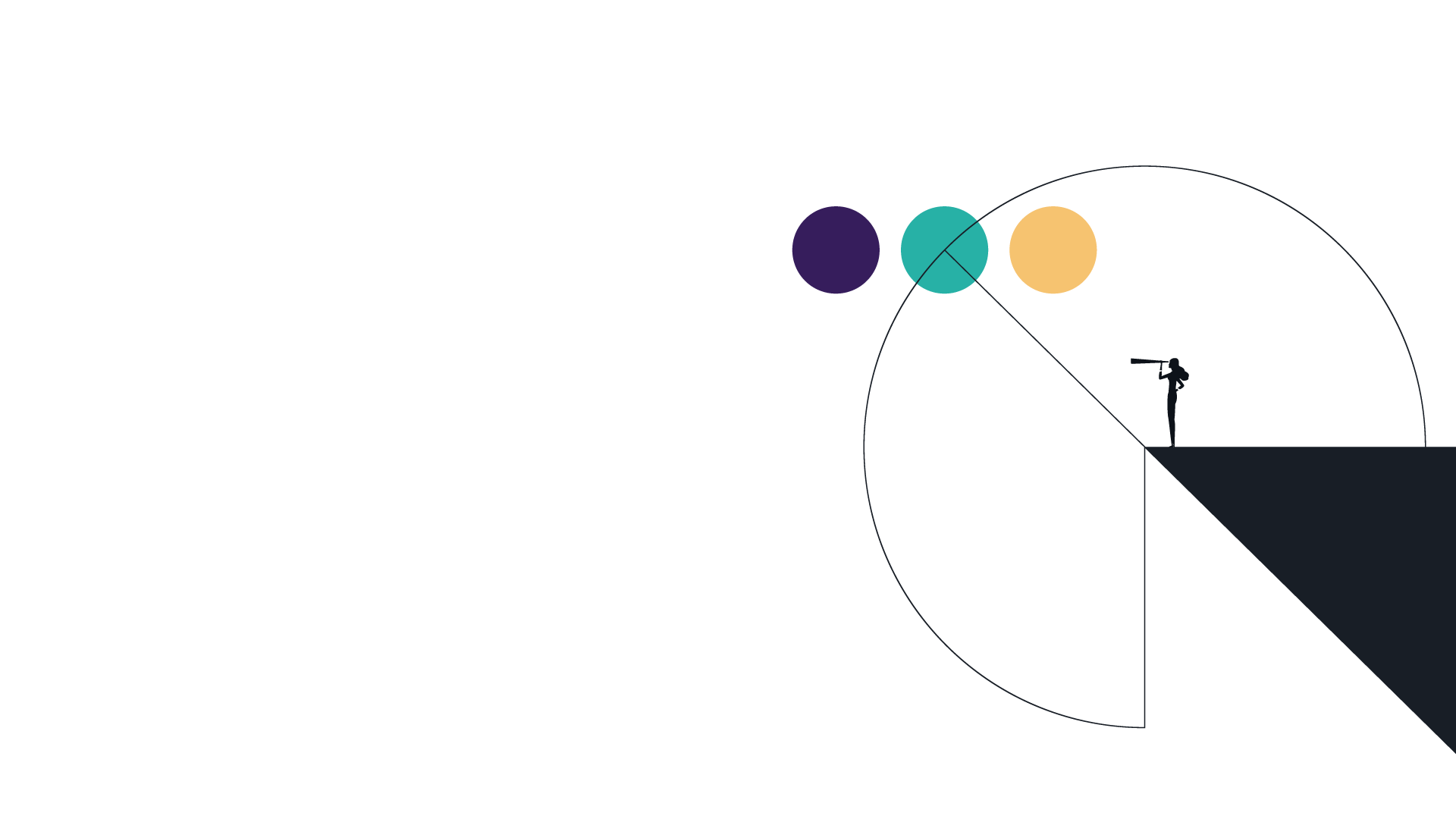 Decision
Is this Scoped? 
A valuable Product feature ?
Impact on Project Delivery ?
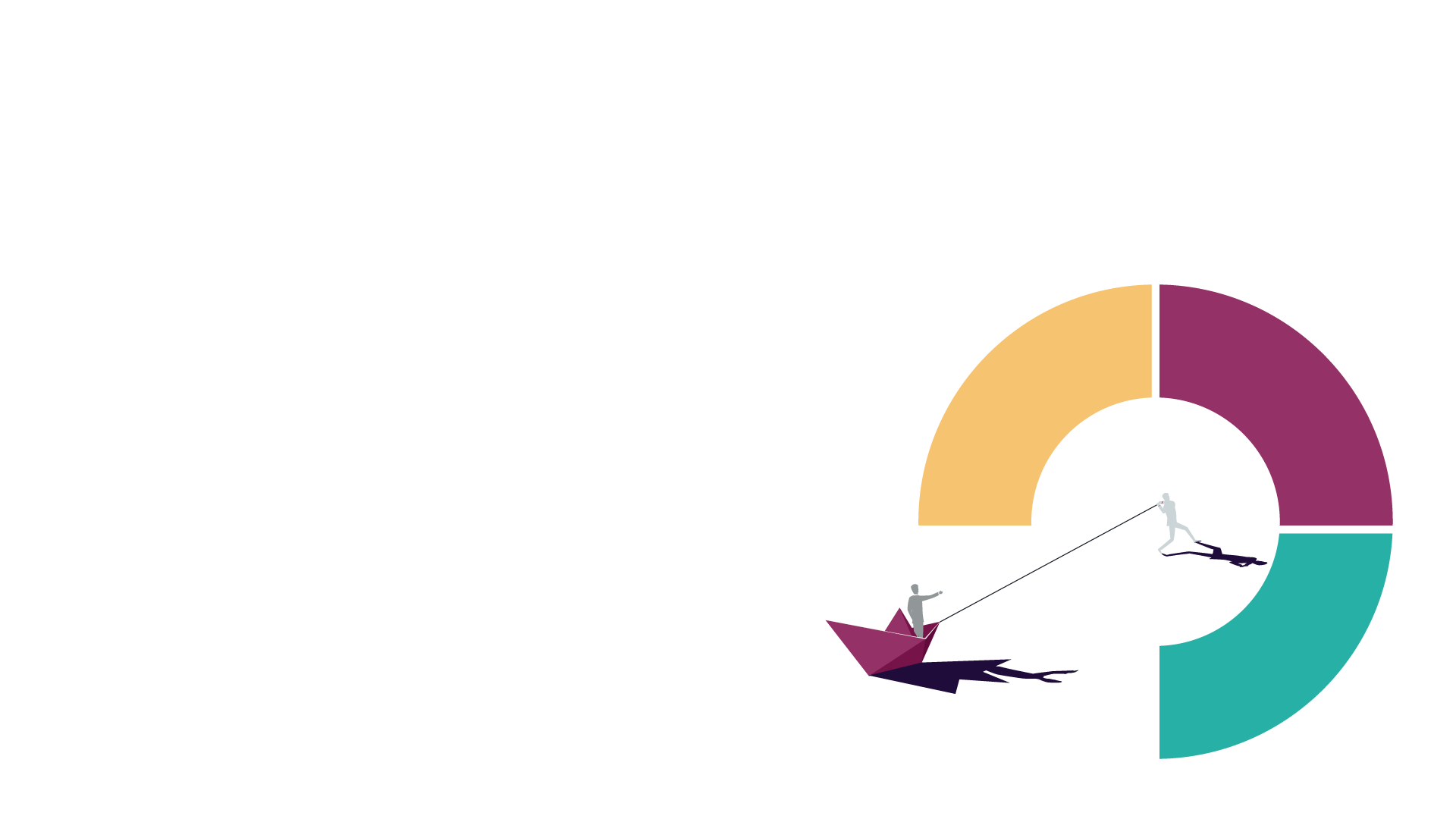 Who is LS Partner Support?
Support general LS Central standard product and functionality 

Sales and Marketing related

Services without SLA and time zone constraint
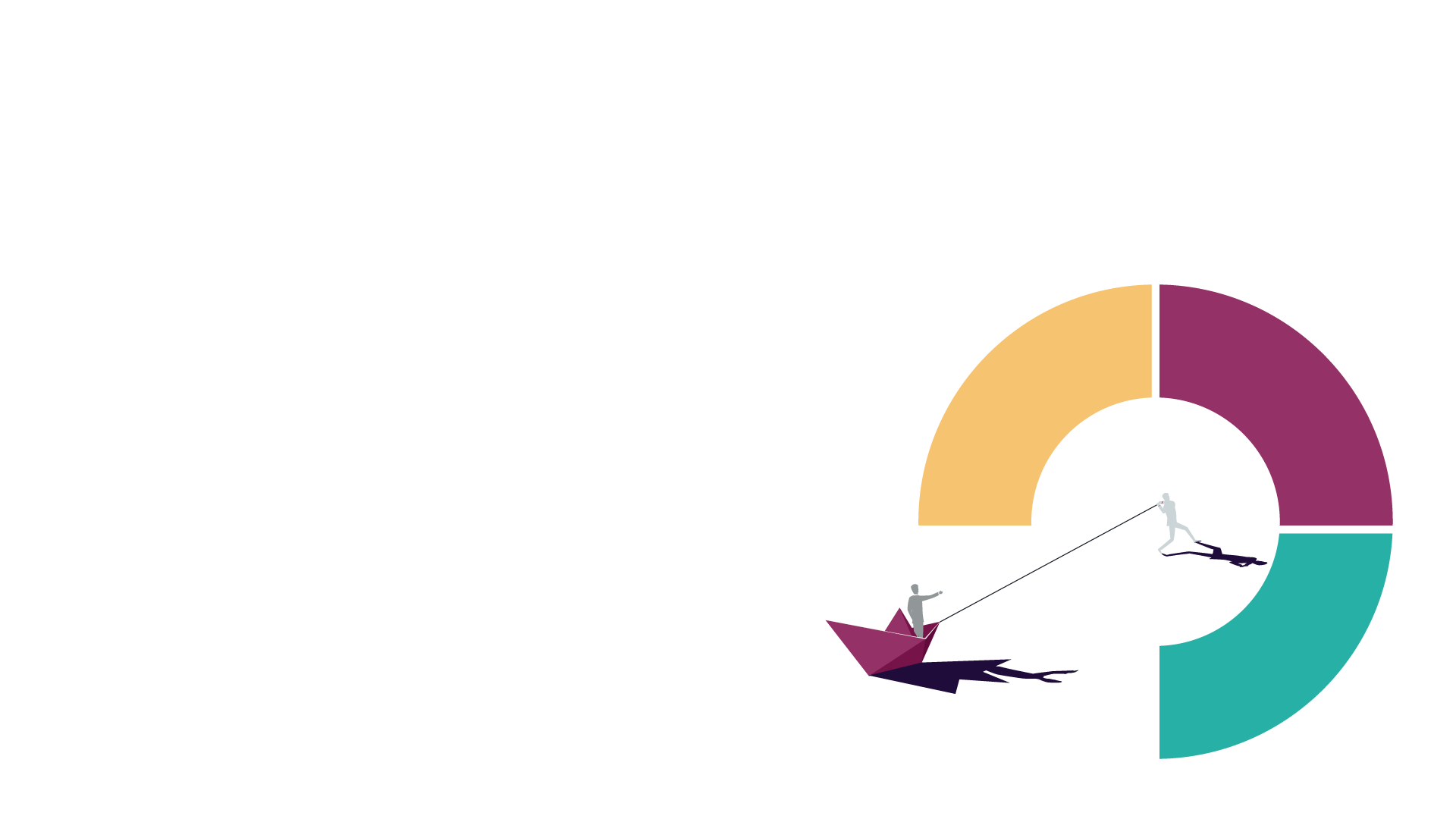 Who is LS Partner Support?
Partner Support via LS Retail Portal

LS Partner Success Track programs
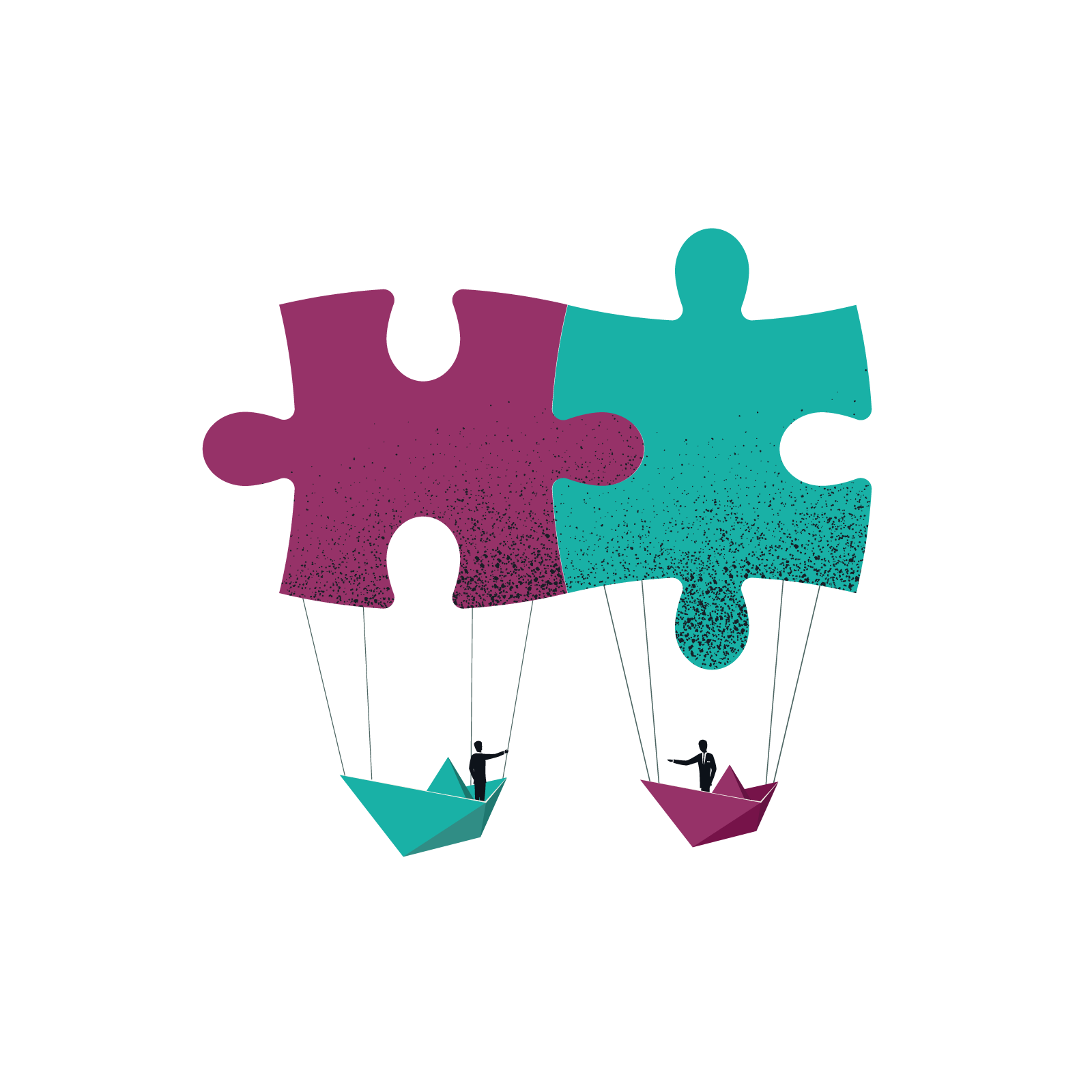 Who is  LS Consulting?
Address escalation from LS Partner Support with Statement of Work

Consulting within the boundaries of a project  scope of work and time

Accelerate feature release or fixes in project based on need and timeline.
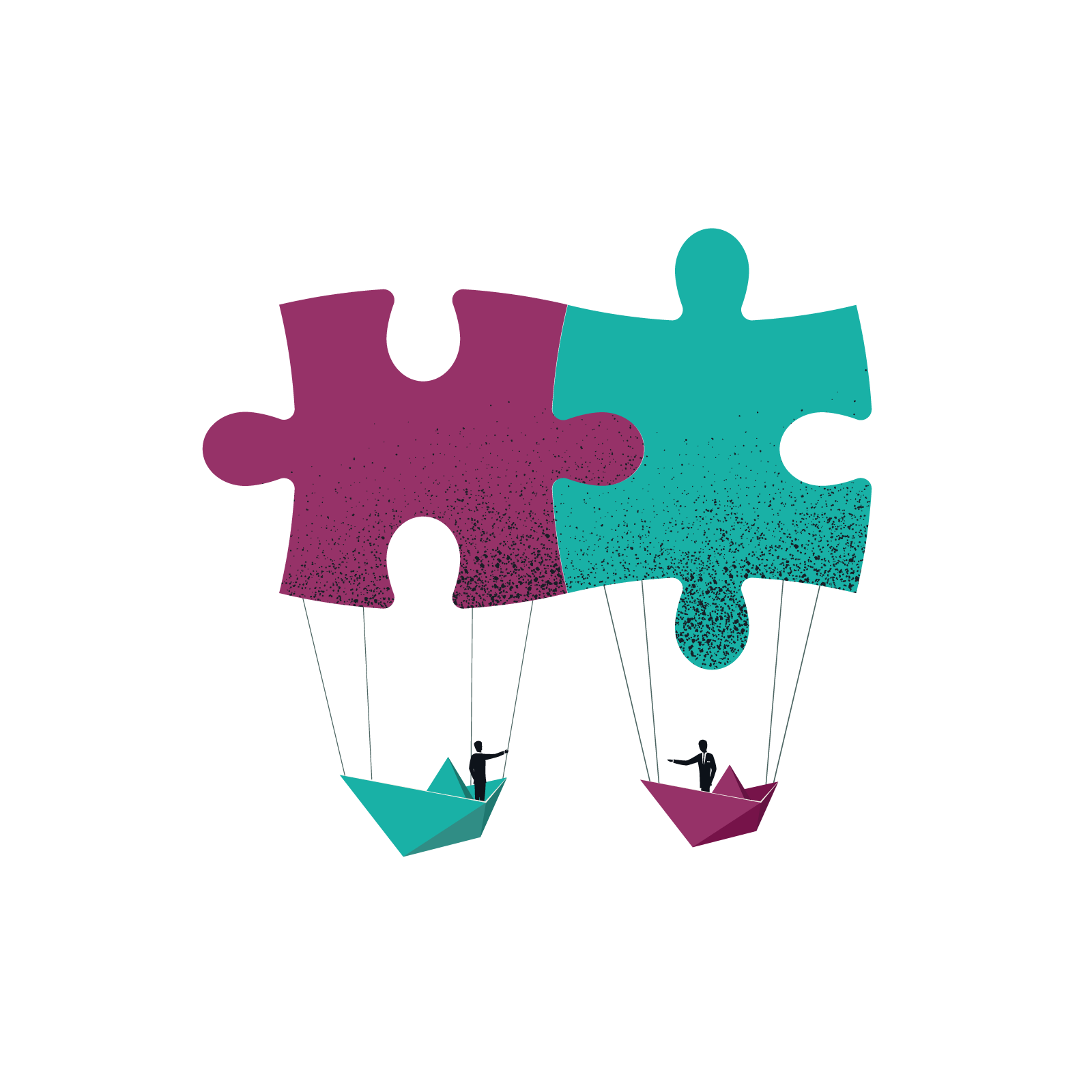 Who is  LS Consulting?
Facilitate collaboration with Partner, and Product Support 

Knowledge awareness of LS Central latest features and practices
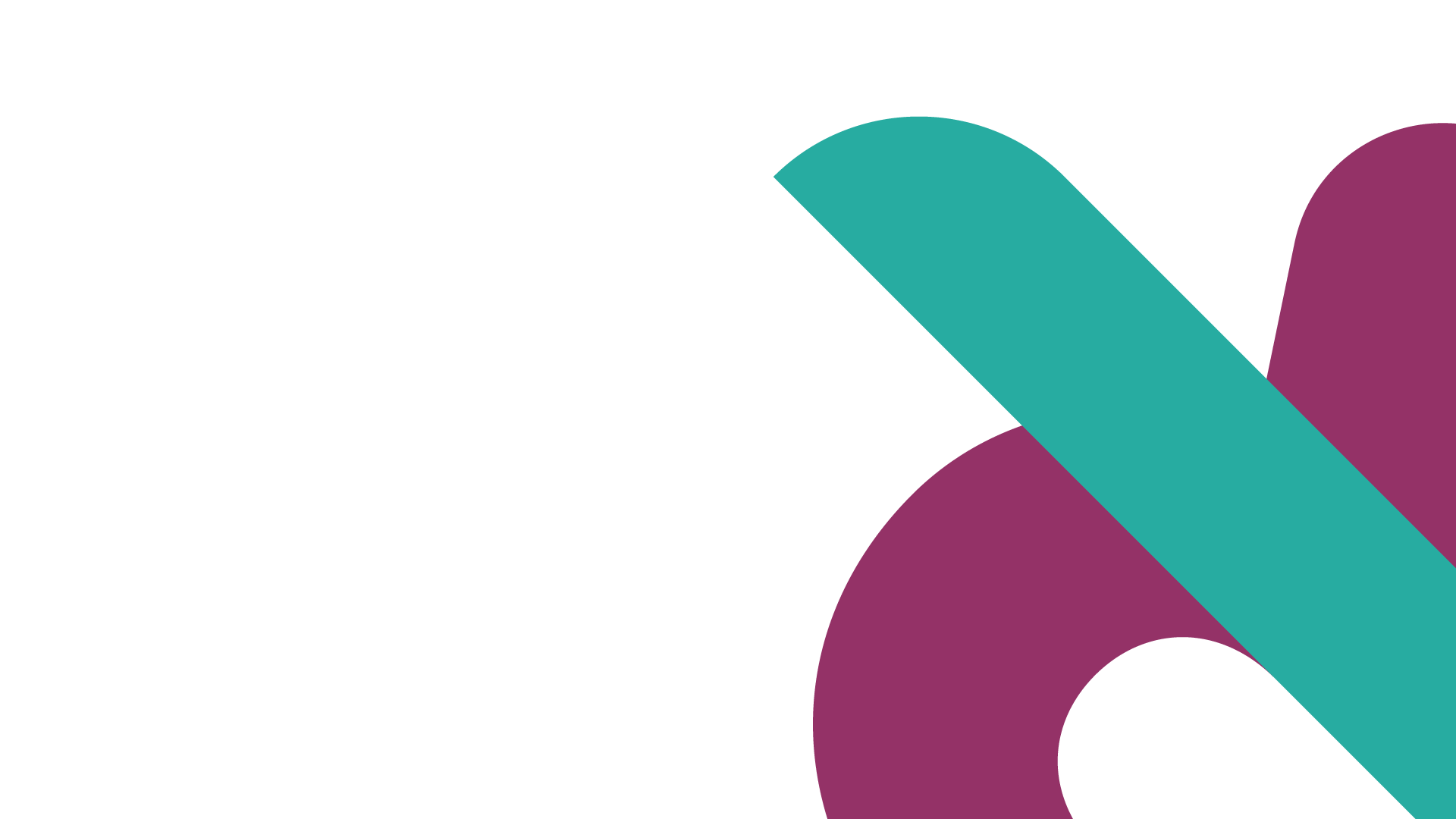 Accessing Support
LS Support team(web support) on Partner Support section of the LS Retail Portal 

https://portal.lsretail.com/submit-request/

Service Request – Description, Category,  MS SQL Server, Integration etc.
Support Notes
Sufficient description, steps are provided, short videos, database backup

Support limited to latest version or one immediately prior version

https://portal.lsretail.com/partner-essentials/agreements/

https://help.lscentral.lsretail.com/Content/home.html

https://helplscentralimplement.lsretail.com/Content/home.html
Summary
Awareness of Product Support and Consulting practice



Collaboration of Partner, End User and Principal
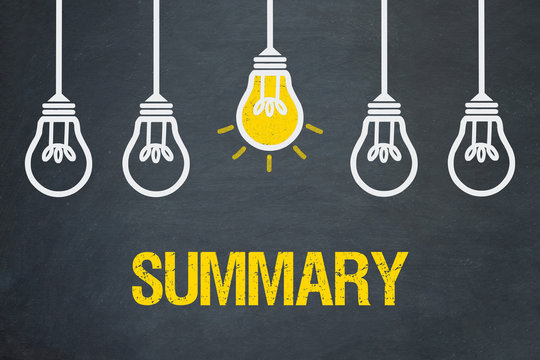 Feedback ?
Thank you